F10-12
Statistikens grunder, 15p dagtid
HT 2012
F10 Kap 8
Lite repetition
Kovarians
Binomial- och Poissonfördelning
Täthetsfunktion (kont.) Fördelningsfunktion (kont.)
Arean under en kurva
Sedan
Normalfördelningen
Standardisering
Exponential-, χ2- och t-fördelningar
Repetition
En räkneregel till
Antag att X och Y är s.v. och a, b och c är konstanter.

	E(aX + bY + c) = aE(X) + bE(Y) + c	

	V(aX + bY + c) = a2V(X) + b2V(Y)
				+ 2abCov(X,Y)

Vad bidrar kovarianstermen med?
Om samvariationen är positiv så blir variansen större, varför?
Om samvariationen är negativ så blir variansen mindre, varför?
Repetition
Binomialfördelningen 4
Parametrar
Vi skriver X~Bin(n,p) el. X ∈ Bin(n,p)
Frekvensfunktion:



för x = 0,1 ,…,n och där 0 < p < 1 och n är ett heltal ≥ 0, (q = 1-p)

Väntevärde:  	E(X) = np

Varians:		V(X) = np(1-p) =npq
(verkar det vettigt?)
Repetition
Poissonfördelningen 1
Låt X~Bin(n,p) och låt n → ∞ och p → 0 på ett sådant sätt att np = λ, en konstant, dvs. p = λ/n.

När n → ∞ blir binomialfördelningen en Poissonfördelning:

	 X~Po(λ)

för x = 0,1,2,… och där λ > 0.

Väntevärde:  	E(X) = λ

Varians:		V(X) = λ
Repetition
Approximera Bin med Po
Om X~Bin(n,p) och om n är stort (≥ 20) och p litet (≤ 0,1)

	⇒ sätt λ = np 

En Poisson är ofta enklare att använda beräkningsmässigt.



Vad är väntevärdet och varians för en Binomial resp. Possion?
Repetition
Funktionerna för en kontinuerlig s.v.
Täthetsfunktionen:
f(x) = ”täthet”
Inte en sannolikhet

Fördelningsfunktion:
F(x) = P(X ≤ x)
En sannolikhet
Repetition
Kontinuerlig s.v.
Täthetsfunktion (pdf)
f(x) = P(X = x)
Arean
x
Fördelningsfunktion (cdf)
F(x) = P(X ≤ x)
Höjden
x
Normalfördelningen 1
En av de viktigaste, mest kända och mest använda (på gott och ont) sannolikhetsmodellerna.

Alternativa benämningar:
Bell curve, Gaussian (Gaussisk efter matematikern J.C.F. Gauss)

Bestäms helt av väntevärdet och variansen (parametrar).
Normalfördelningen 2
Täthetsfunktion:


Fördelningsfunktion:




Väntevärde:
	E(X) = μ

Varians och standardavvikelse:
	V(X) = σ2 ;	SD(X) = σ
Kan inte förenklas!
Normalfördelningen 3
Täthetsfunktion (PDF):







Fördelningsfunktion (CDF)
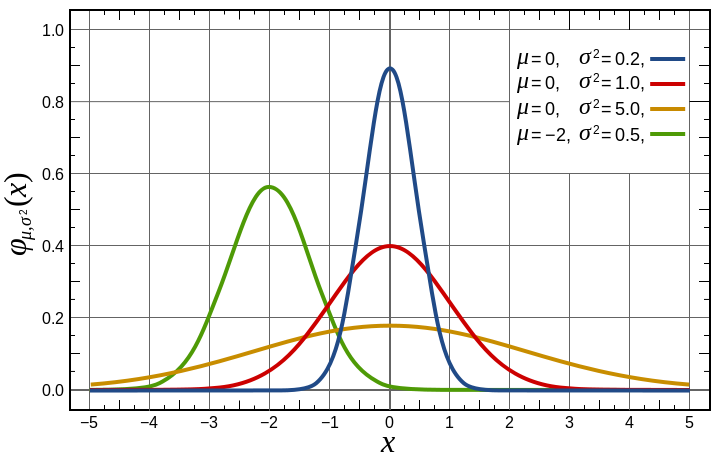 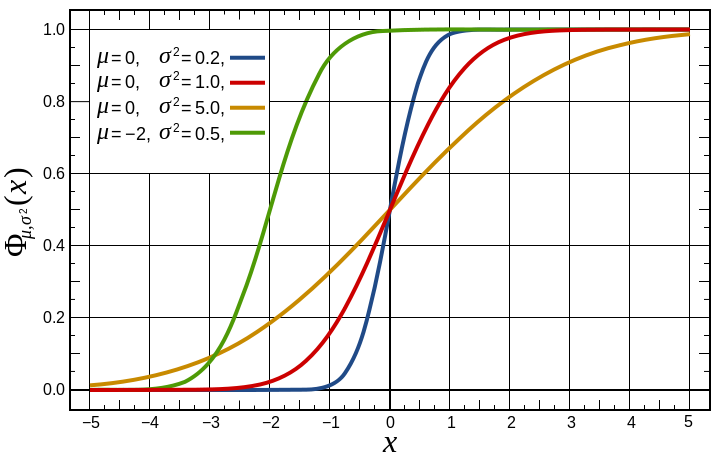 Repetition
Räkneregler, en gång till
Antag att c är konstant (ett tal som aldrig ändras).

E(c) = c			
E(c+X) = c + E(X)		
E(cX) = c·E(X)	

V(c) = 0
V(c+X) = V(x)
V(cX) = c2V(x)
Standardisering 1
Antag att en s.v. X som är normal-fördelad med E(X) = μX och V(X) = σX2 
Transformera till en ny normalförde-lad s.v. Z med

	Väntevärde E(Z) = μZ = 0
	Varians V(Z) = σZ2  = 1
	 ⇒ Z~N(0,1)

Varför?
Så vi slipper ha tabeller för alla möjliga värden på μ och σ2.
Vi behöver bara en standardtabell
Standardisering 2
Vi har s.v. X och skapar Z:

	


Väntevärde:



Varians:
Exempel
Vi har s.v. X~N(10,25) och vill veta sannolikheten P(X > 18) 

Standardisera:
Särskild symbol Φ för den standardiserade normalfördelningens fördelningsfunktion
Approximera Bin med N
Antag att X~Bin(n,p).

Om n är stort (hur stort?) kan man approximera binomialfördelningen med en normalfördelning.

Om n är stort blir binomialfördel-ningen oerhört jobbig (omöjlig?) att räkna på.
En standardnormalfördelning är enklare att använda då vi använ-der tabeller.
Halvkorrektion
För en diskret s.v. som bara kan anta heltal är följande relation giltig

	P(X = x) = P(x – ½ < X < x + ½)  

Varför?
Lite för mycket
Lite för litet
x – ½
x
x + ½
Exempel
Låt X~Bin(100;0,8)
Beräkna P(X ≤ 75) (alt. 1 – P(X > 75)) 

E(X) = μ = np = 80
V(X) = σ2 = np(1-p) = 16

P(X ≤ 75) = P(X ≤ 75,5) ≈

= P(Z ≤ -1,125) = P(Z > 1,125)
= 1 – P(Z ≤ 1,125) = 1 – Φ(1,125)
≈ 1 –                    = [avläst]
= 1 –                    = 0,1303     (0,1314)
Halvkorrektion
Exakt svar
Komboövning
En anläggning förpackar varor. Vikten i gram i varje förpackning är en s.v. som vi betecknar med X. Vi antar att varje förpackning är oberoende och att X~N(100;1).

Om man har en last om 1000 för-packningar, vad är sannolikheten att högst 19 väger under 98 gram?

Beteckna med Y antalet som väger under 98 gram.

Hur är Y fördelad?
Komboövning, forts.
Y~Bin(1000;p) där p = P(X ≤ 98).

Beräkna p





Beräkna P(Y ≤ 19)
	Alt 1.
	n är stort, p är litet
	⇒ sätt λ = np = 22,75
	och Poissonapproximera!
Komboövning, forts.
Y~Bin(1000;0,02275)

Beräkna P(Y ≤ 19)
	Alt 2.
	n är stort
	⇒ sätt	μ = np = 22,75
			σ2 = np(1-p) = 22,23
	och Normalapproximera!

Jämförelse:
Exakt:	Poisson:	Normal:
0,2509	0,2538	0,2453
Exponentialfördelningen
Om X är Poissonfördelad med parameter λ så förväntar man sig i snitt  λ observationer (lyckade utfall) per tidsenhet.

Låt Y = ”tiden mellan varje observation”.

Hur är Y fördelad?
Vad är den förväntade tiden mellan varje observation?
Variansen?
Exponentialfördelningen
Fördelningen för Y kallas exponen-tialfördelningen.

Vi skriver Y~Exp(1/λ) alt. Exp(λ)

Täthetsfunktion:
	f(y) = λ·e-λy, y ≥ 0
Fördelningsfunktion:
	P(Y ≤ y) = F(y) = 1 – e-λy

Väntevärde:	E(Y) = 1/λ
Varians:		V(Y) = 1/λ2
Exponentialfördelningen
Ibland sätter man θ = 1/λ och skriver Y~Exp(θ):

Täthetsfunktion:
	f(y) = θ-1·e-y/θ, y ≥ 0

Väntevärde:	E(Y) = θ
Varians:		V(Y) = θ2
χ2-fördelningen
ν stycken oberoende lika fördelade (olf eller iid) s.v. X1, X2, …, Xν.
Alla är normalfördelade med väntevärde μ och varians σ2.

Bilda standardiserade s.v.:

Kvadrera dessa:

Väntevärde:	E(Yi) = 0
Varians:		V(Yi) = 1
χ2-fördelningen
Summera:

Q (eller χ2) är då χ2 -fördelad

Läses oftast chi-två.

Vi skriver att Q ~ χ2(ν)

ν kallas frihetsgrader (d.f., degrees of freedom)

Väntevärde:	E(Q) = ν
Varians:		V(Q) = 2ν
t-fördelningen
Låt Z ~ N(0,1)
Låt Q ~ χ2(ν)

Bilda 


T är t-fördelad med ν frihetsgrader.

Kallas också Student’s t-distribution.

Används inom inferensteorin (SG2).
χ2- och t-fördelningarna
Observera att tabeller för χ2- och t-fördelningarna typiskt är ”tvärtom”.

Isf att ange sannolikheten för något givet värde på variabeln, anger de vilket värde som ger den givna sannolikheten.
χ2(ν)
Arean = 0,05
Vilket är värdet?
Slå upp i tabell!
F11 Repetition
Allt som följer har redan visats vid tidigare föreläsningar!
Vetenskapsteori
Några begrepp som behandlats:

Kunskapstyper
Propositionell och icke proposi-tionell kunskap
Sanning
Korrespondensteori
Koherensteori
Pragmatism
Ett påstående måste vara sant för att vara kunskap.
Vetenskapsteori
Ännu några begrepp :

Epistemologi
Vad vi veta och hur vet vi det?
Rationalism
Empirism

Vetenskaper kan delas in i
Generaliserande
Partikulariserande

Formella
Empiriska
Vetenskapsteori
Vad är en teori?




Ska vara generell
Förklara så mycket som möjligt
Förutsägelser
Kunna ange riktlinjer
Enkel (Occam’s razor)
Objektiv
En teori är ett logiskt sammanhängande system av satser (påståenden) som beskriver relationer mellan väldefinierade objekt el. begrepp samt tolkningar av dessa relationer och objekt
Vetenskapsteori
Orsak och verkan – Kausalitet

Varför hände det?
Kan vi styra utvecklingen?
Objektivitetskrav – nödvändighet

Krav på verkliga orsaker
 Assymetri (A påverkar B men inte tvärtom)
Kontrollerbarhet  (vi kan ändra)
Fördröjning i tid (orsak för verkan)
Modeller
Något som representerar något annat för att hjälpa oss förstå

Är en förenklad beskrivning
Vi ersätter de relevanta aspekterna med symboler

Deterministiska modeller
Ex. Tryck·Volym = konstant
Stokastiska modeller
Ex. Observation = Sant värde + mätfel
Modeller
Några inledande begrepp:
Population och urval (objekt och uppsättning observationer)

Variabler (uppmätta egenskaper)
Typer och skalor
Lite mängdlära
e1, e2, osv. element

A, B, Ω osv. betecknar mängder av element. A = {1,2}

ei tillhör A skrivs ei ∈ A; 1 ∈ {1,2}

Delmängd: A ⊆ B allmän del-mängd; strikt delmängd A ⊂ B 

Komplementet till en mängd är motsatsen; Ā ; P(X>2) och P(X≤2)
Lite mängdlära, forts.
Unionen av mängder (och/eller); A ∪ B

Snittet av mängder (både och)     A ∩ B

Tomma mängden ∅ innehåller inget alls.

Disjunkta (oförenliga) mängder om snittet är tomt; A ∩ B = ∅
Stokastiska modeller
Utfallsrummet Ω
Vad kan hända? En fullständig beskrivning av alla tänkbara utfall.
En händelse är en delmängd till Ω.
	A ⊆ Ω

Sannolikhet
Varje händelse A tillskrivs ett numeriskt värde, sannolikheten P(A)
En kvantifiering av hur troligt det är att det ska hända.
Tolkning av sannolikhet
Frekventistisk
	nA /n → P(A)  då  n → ∞

Klassisk
	 antal(A) / antal(Ω) = P(A)
	storlek(A) / storlek(Ω) = P(A)

Subjektiv (personlig)
	insats/total vinst = P(A)
En axiomatisk teori
Kolmogorovs axiom: En sannolikhet är en funktion P som tilldelar varje möjlig händelse A i ett utfallsrum Ω ett tal P (A) , så att följande villkor är uppfyllda:

P(A) ≥ 0
P(Ω) = 1
Om A1, A2, ... , Ak, är parvis disjunkta händelser i S, då är
		P(A1 ∪ A2 ∪ . . . ∪ Ak) 
		= P(A1) + P(A2) + . . . + P(Ak)
En axiomatisk teori, forts.
Följande satser kan bevisas (härledas) ur de tre axiomen:
P(Ā) = 1 - P(A)
P(∅) = 0
Om A ⊂ B så gäller P(A) ≤ P(B)
P(A) ≤ P(Ω) = 1
P(A ∪ B) = P(A) + P(B) – P(A ∩ B)
Summatecken
Vad betyder följande?
Sannolikheter
Att beräkna sannolikheter

Händelser; A, B, C osv.
Sannolikheten för att A ska inträffa; P(A)

Alla händelser;		0 ≤ P(A)  ≤ 1
Omöjlig händelse;	P(∅) = 0
Säker händelse;		P(Ω) = 1
A och/eller B (union);	 P(A ∪ B)
A och B (snitt);		 P(A ∩ B)
Inte A (komplement);	 P(Ā) = 1 - P(A)
Additionssatsen
Sannolikheten att A eller B eller både A och B inträffar.
P(A ∪ B) = P(A) + P(B) – P(A ∩ B)

Specialfall om A och B disjunkta dvs. A ∩ B = ∅ vilket ger

	P(A ∪ B) = P(A) + P(B) – P(A ∩ B)
	= P(A) + P(B) – P(∅)
	= P(A) + P(B)

Jmfr med Kolmogorovs axiom
Betingade sannolikheter
Sannolikheten att A inträffar givet att B inträffar eller har inträffat.
Genom att B har hänt så har utfallsrum-met påverkats.

B har inte hänt, dvs. vi kan stryka bort den delen av Ω.

P(A|B) utläses ”sannolikheten för A givet B” och beräknas
Betingning, forts.
Mulitplikationssatsen

P(A ∩ B) = 
	= P(A|B)∙P(B) = P(B|A)∙P(A)

Ibland vet man P(B|A) men söker P(A|B).
Oberoende
Två händelser / experiment är statistiskt oberoende omm

P(A | B) = P(A)
Om A och B är oberoende så inses att följande gäller:

P(A ∩ B) = P(A)∙P(B)
Kombinatorik
Ordnat utan återläggning
Dra k stycken ur n möjliga.
1:a kulan n möjligheter, 2:a kulan (n-1) möjligheter, osv. …
Multiplikationsprincipen ger
k stycken faktorer
Kombinatorik, forts.
Ej ordnat utan återläggning

Dra k stycken ur n möjliga.
1:a kulan n möjligheter, 2:a kulan (n-1) möjligheter, osv. … Ger


Justera sedan för att ordningen inte spelar roll genom att dela med antal möjliga permutationer av k objekt
→
Kombinatorik
Sammanfattning
Väntevärden
Väntevärdet för en diskret s.v. X betecknas med E(X) och definieras



För en kontinuerlig s.v. med utfallsrum på intervallet (a,b) definieras väntevär-det



Medelvärdet för ett observerat datamaterial eller väntevärdet för en fördelning ger en indikation om var observationerna kommer att hamna, dvs. läget (eng. location).
Varianser
Variansen för en diskret s.v. X betecknas med V(X) och definieras



För en kontinuerlig s.v. med utfallsrum på intervallet (a,b) definieras variansen




Variansen för ett observerat datamaterial eller för en fördelning ger en indikation om hur utspridda observationerna är eller kommer att bli, dvs. spridningen eller skalan (eng. scale)
Varianser
Alternativa men helt ekvivalenta sätt att räkna variansen är


resp.



Standardavvikelse definieras sedan helt enkelt som kvadratroten ur variansen, dvs.
Simultana fördelningar
Låt X och Y vara två diskreta s.v.

Vi definierar sedan den simultana frekvensfunktionen som

	fxy(x,y) = P(X = x ∩ Y = y)

För kontinuerliga s.v. kan man ange sannolikheter att de ska anta värden inom olika interval

	P(X ∈ (a, b) ∩ Y ∈ (c, d))
Marginalfördelningar
Ofta är man intresserad av att titta på en av de två s.v. och se hur den är fördelad för sig.

Vi beräknar då marginalfördel-ningarna enligt:





Dvs. för att få den ena summerar man över den andra.
Betingade fördelningar
På samma sätt som vi kunde be-tinga på en händelse när vi beräk-nade sannolikheten för en annan händelse kan vi manipulera en simultanfördelning för att få en betingad fördelning.

fX|Y(x|y) = P(X = x | Y = y) =
Betingade väntevärden
När man har den betingade för-delningen så kan vi ta fram det betingade väntevärdet och den betingade variansen.

Betrakta fX|Y(x|y) resp. fY|X(y|x) som en vanlig frekvens- alt. tät-hetsfunktion och räkna på som ”vanligt”.

Obs! Kontrollera att du har koll på det betingade utfallsrummet!
Oberoende s.v.
Två s.v. är oberoende omm

fX|Y(x|y) = fX (x)

fY|X(y|x) = fY (y)
Om X och Y är oberoende så inses att följande gäller:

fXY(x,y) = fX(x)∙fY(y)
Räkneregler
Antag att X och Y är s.v. och att c är en konstant.

E(c) = c			V(c) = 0

E(c+X) = c + E(X)		V(c+X) = V(x)

E(cX) = c·E(X)		V(cX)	= c2V(x)

E(aX + bY + c) = aE(X) + bE(Y) + c	

V(aX + bY + c) 
	= a2V(X) + b2V(Y) + 2abCov(X,Y)
Kovarians
Vi definierar kovariansen mellan X och Y enligt

	Cov(X,Y) = E[(X – μX)·(Y – μY)] 
			= E(XY) – μXμY 
där
	 μX = E(X)	och	 μY = E(Y)


Väntevärdet av produkten XY måste då beräknas:
Korrelation
Korrelationen:
ett standardiserat mått på det lin-jära sambandet mellan två s.v. säg X och Y, dvs. hur de samvarierar linjärt.

Definition:
Bernoulli
Om X är Bernoulli fördelad kan vi skriva sannolikhetsfunktion:

	fZ(x) = px(1-p)1-x

för x = 0,1 och där 0 < p < 1.


Väntevärde:  	E(X) = p

Varians:		V(X) = p(1-p)
Parameter
Binomialfördelningen
Parametrar
Vi skriver X~Bin(n,p) el. X ∈ Bin(n,p)
Frekvensfunktion:



för x = 0,1 ,…,n och där 0 < p < 1 och n är ett heltal ≥ 0.

Väntevärde:  	E(X) = np

Varians:		V(X) = np(1-p)
Poissonfördelningen 1
Låt X~Bin(n,p) och låt n → ∞ och p → 0 på ett sådant sätt att np = λ, en konstant, dvs. p = λ/n.

När n → ∞ blir binomialfördelningen en Poissonfördelning:

	 X~Po(λ)

för x = 0,1,2,… och där λ > 0.

Väntevärde:  	E(X) = λ

Varians:		V(X) = λ
Approximera Bin med Po
Om X~Bin(n,p) och om n är stort (≥ 20) och p litet (≤ 0,1)

	⇒ sätt λ = np 

En Poisson är ofta enklare att använda beräkningsmässigt.



Vad är väntevärdet och varians för en Binomial resp. Possion?
Normalfördelningen
Täthetsfunktion (PDF):







Fördelningsfunktion (CDF)
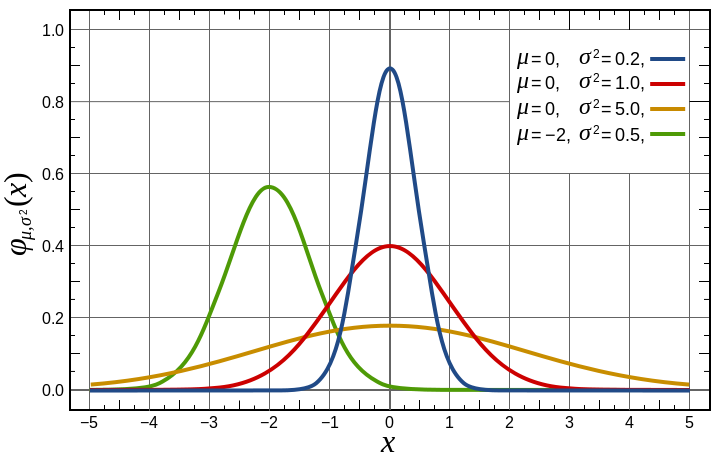 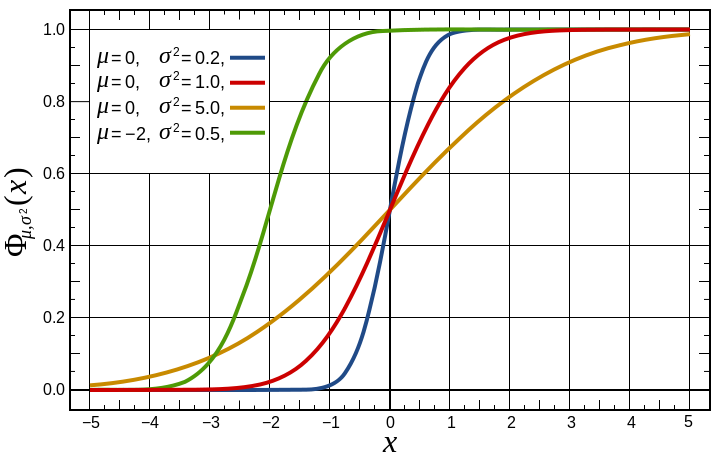 Standardisering
Vi har s.v. X och skapar Z:

	


Väntevärde:



Varians:
Approximera Bin med N
Antag att X~Bin(n,p).

Om n är stort (hur stort?) kan man approximera binomialfördelningen med en normalfördelning.

Om n är stort blir binomialfördel-ningen oerhört jobbig (omöjlig?) att räkna på.
En standardnormalfördelning är enklare att använda då vi använ-der tabeller.
Halvkorrektion
För en diskret s.v. som bara kan anta heltal är följande relation giltig

	P(X = x) = P(x – ½ < X < x + ½)  

Varför?
Lite för mycket
Lite för litet
x – ½
x
x + ½
Exempel
Låt X~Bin(100;0,8)
Beräkna P(X ≤ 75) (alt. 1 – P(X > 75)) 

E(X) = μ = np = 80
V(X) = σ2 = np(1-p) = 16

P(X ≤ 75) = P(X ≤ 75,5) ≈

= P(Z ≤ -1,125) = P(Z > 1,125)
= 1 – P(Z ≤ 1,125) = 1 – Φ(1,125)
≈ 1 –                    = [avläst]
= 1 –                    = 0,1303     (0,1314)
Halvkorrektion
Exakt svar